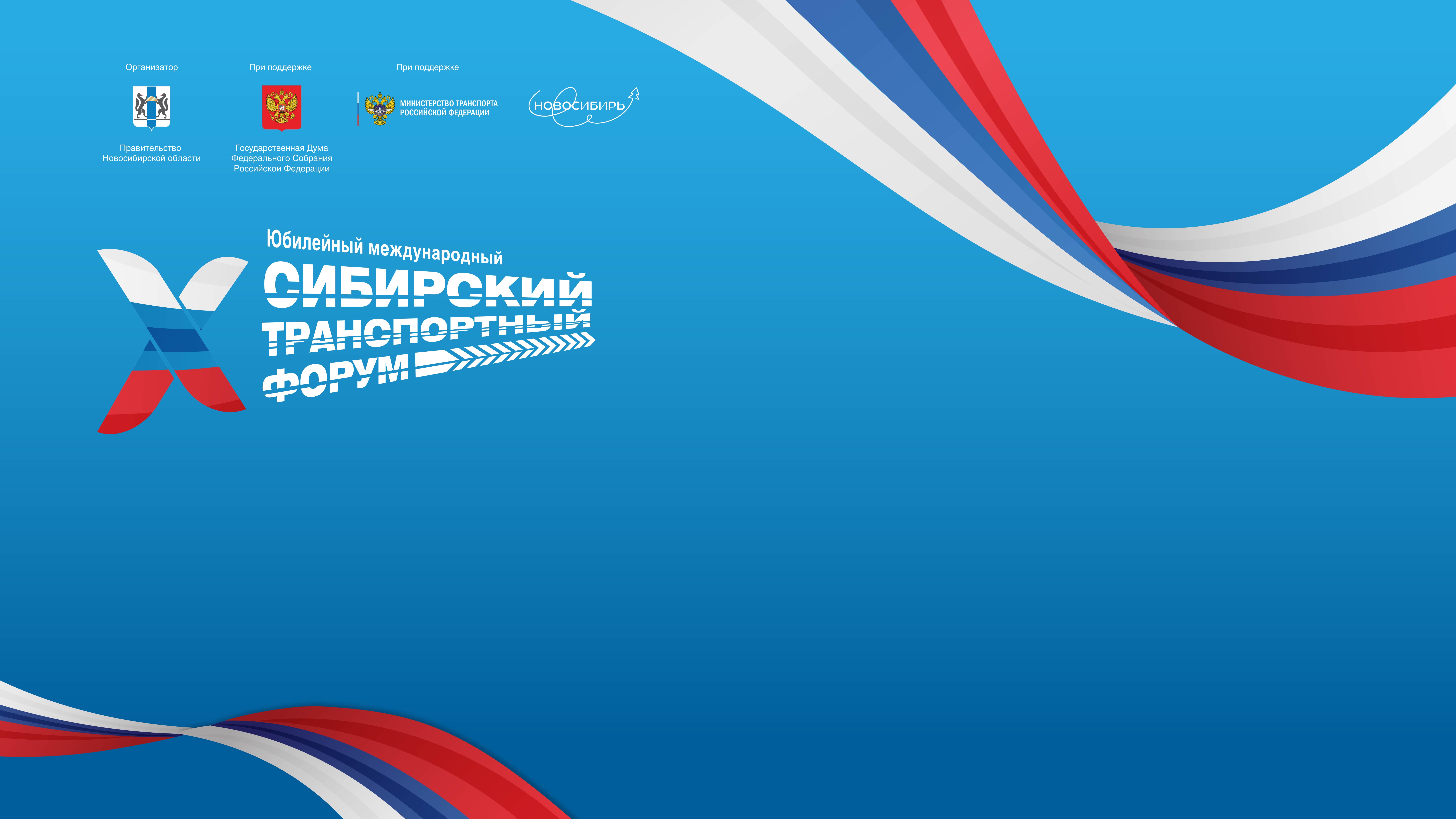 Горовая Татьяна 
председатель Общественного совета при Минтрансе России,
первый заместитель генерального директора 
фонда «Центр стратегических разработок» (ЦСР)
ТЕМА ВЫСТУПЛЕНИЯ
Имя Фамилия
г. Новосибирск
Эффекты от развития транспортной системы
Транспорт – обеспечивает работу всех отраслей экономики
эффекты от грузовых перевозок – грузоотправители
эффекты от пассажирского транспорта - работодатели
Направления развития транспорта определяются с учетом влияния 
на прочие отрасли экономики
Такое влияние оказывается:
При строительстве/реконструкции (+5% рост ВДС в 2022 году к уровню 2021 года)
+46,7 коп. ВДС
+30,8
коп. ВДС
+27,5
коп. ВДС
в строительной отрасли при росте объемов строительных работ на 1 руб.
в производящих стройматериалы отраслях при росте использования стройматериалов из бетона/цемента на 1 руб.
в производящих металлоконструкции отраслях при росте использовании стройматериалов из металла на 1 руб.
При эксплуатации – основной эффект
основной эффект от транспортной инфраструктуры должен формироваться от эксплуатации
2
Эффекты от прироста перевозок различных видов грузов
Основным документом для оценки эффектов от эксплуатации транспортной инфраструктуры является методика, утвержденная  постановлением Правительства РФ №1512. Документ является базовым, но он не закрывает всех потребностей выработки государственной политики в сфере транспорта!
пример апробации проектов транспортной инфраструктуры:
проект развития транспортной инфраструктуры были проанализированы
21
3,43
75%
эффекта создается на этапе эксплуатации
соотношение эффектов 
к затратам в среднем
в основе - прирост объемов перевозок и/или сокращение времени в пути, 
ликвидация инфраструктурных ограничений
+10,2%
или
+3,5 
млн тонн
рост объемов перевозки в восточном направлении по итогам 1 кв. 2023 г. в сравнении с 1 кв. 2022 г.
подходы позволяют сравнивать величину эффекта от прироста перевозок различных видов грузов
актуально в условиях ограниченности инфраструктуры (например, Восточный полигон ж/д)
3
Эффекты от прироста объемов перевозок различных видов грузов
+38,5
млрд руб. к ВДС
различных грузов по итогам 1 кв. 2023 г. не было вывезено в восточном направлении 
(при наличии гарантированных к вывозу объемов угля)
было бы получено при вывозе высокодоходных грузов
3,4
млн тонн
+17,8
млрд руб. налоговых доходов бюджета
Сравнение полученных эффектов от импорта грузов
Сравнение полученных эффектов от экспорта одной тонны высокодоходных и иных грузов (уголь, лес, руда)
-10
руб.
снижение выпуска отраслей при недополучении импортной продукции для промышленности на 1 рубль
рост ВДС  при экспорте 1 тонны груза, руб./тонн
снижение выпуска отраслей при недополучении 1 фитинговой платформы (2 ДФЭ) с импортной продукцией для промышленности
-53
млн руб.
-21
млн руб.
снижение ВДС отраслей при недополучении 1 фитинговой платформы (2 ДФЭ) с импортной продукцией для промышленности
4
Оценка влияния изменений направлений перевозок на отдельные отрасли
Определение расчетного уровня рентабельности тех или иных отраслей на основе информации о долях транспортных издержек по группам товаров с учетом средней дальности перевозки и действующих тарифов – формирование выводов о том, как изменение логистики отразится на отрасли
Текущие и прогнозные значения маржинальности на примере удобрений перевозимых на экспорт в контейнерах (и сравнение с вагонными отправками), %
5